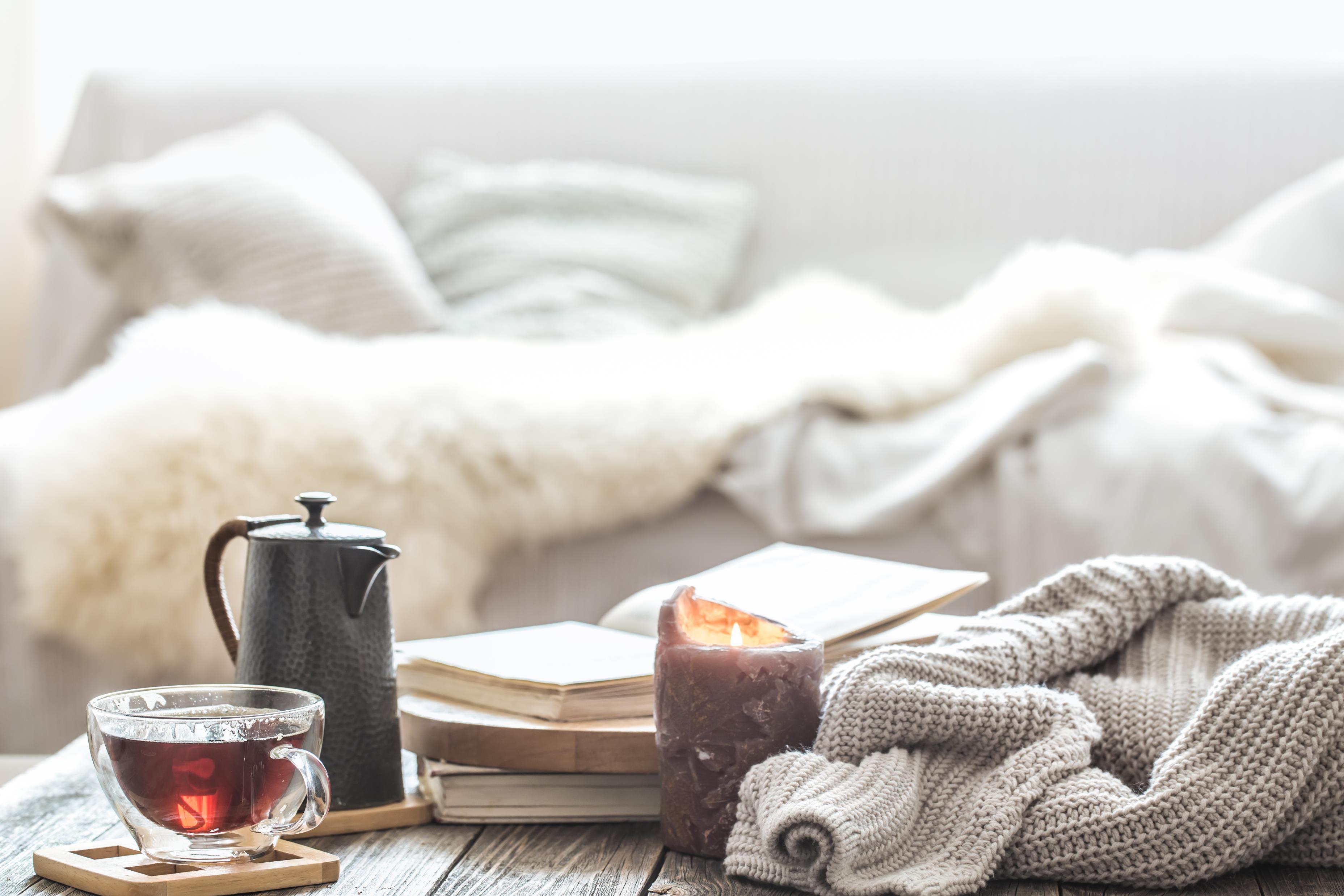 Welcome
Presented by: Wib Newton              
 wib@newhoperesources.com  (806)350-5862  www.newhoperesources.com
Outside Stressors on Marriage
COVID (hibernation, vaccine/no vaccine, anxiety, school, etc.
Political Climate
Social Unrest
Supply Chain
Media/Social Media
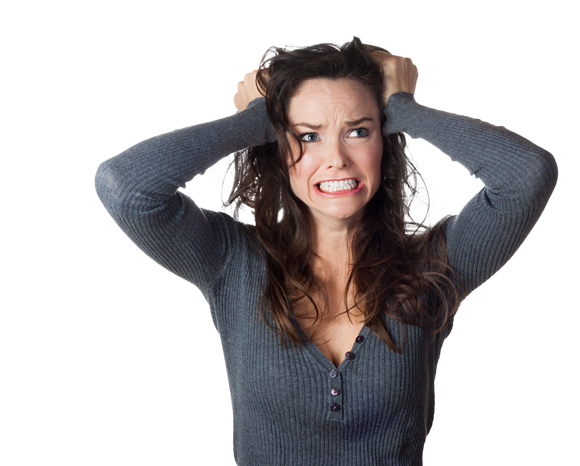 Benefits of Marriage
$$
Deal with stress better
Lower cases of stress & depression
Improved health and lifestyle
Improved life expectancy & recovery rates
Better sleep
Physical security
LOVE & COMPANIONSHIP
Divorce Rate
50%
Cohabitating couples could be higher
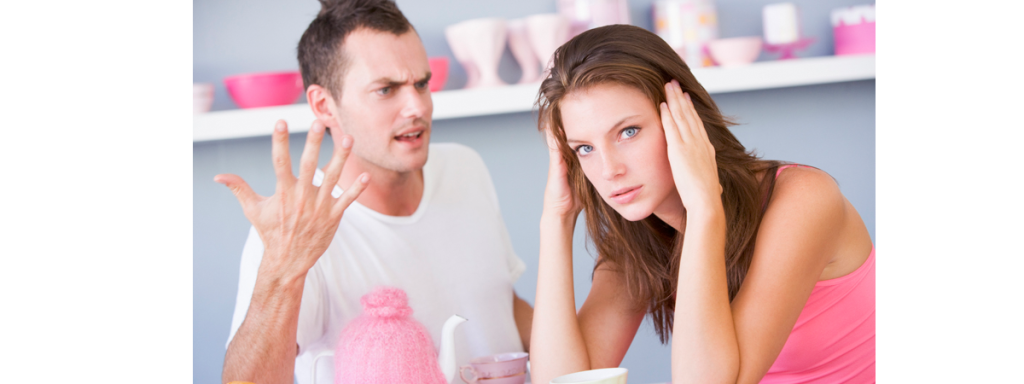 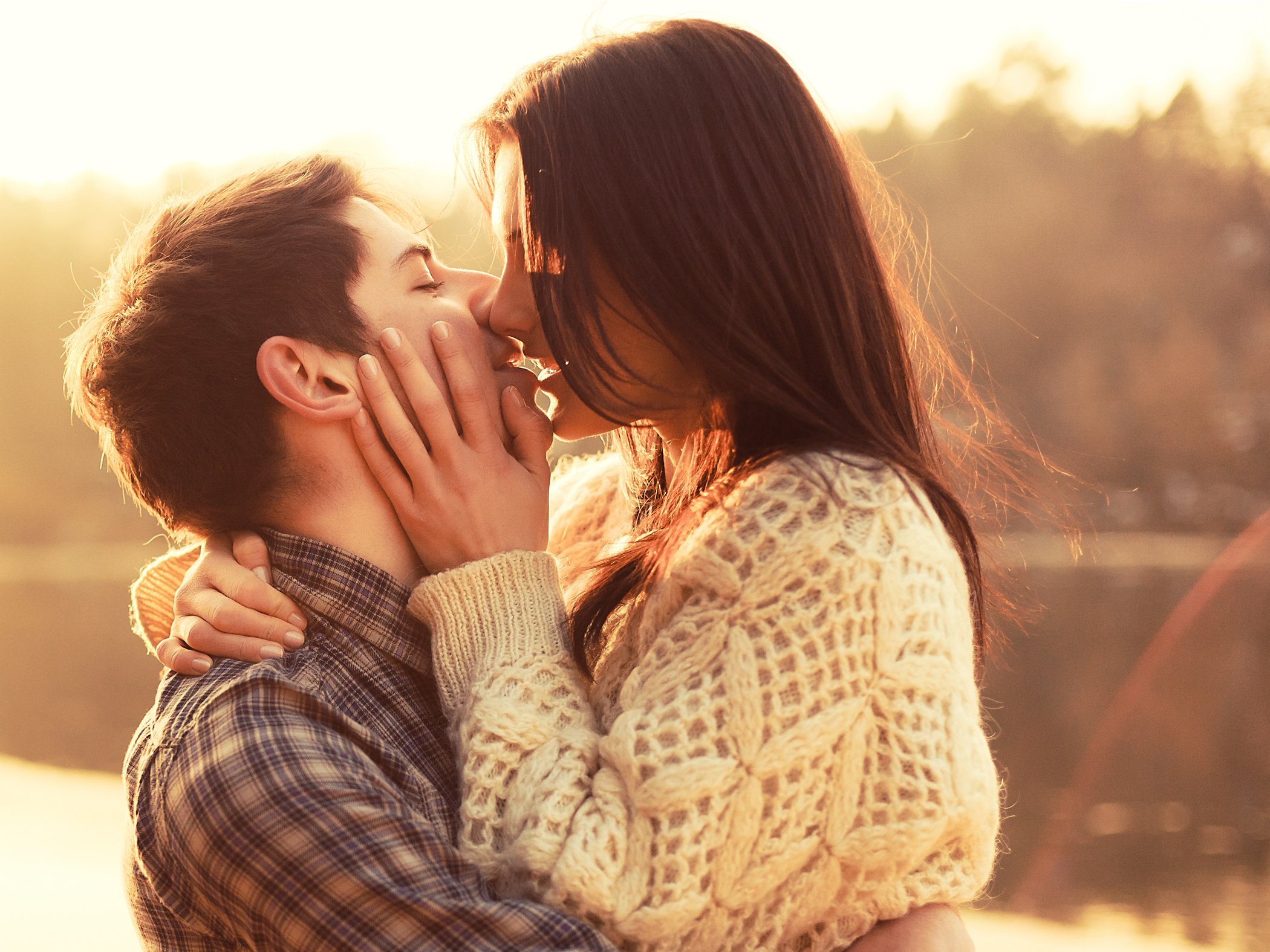 Passion
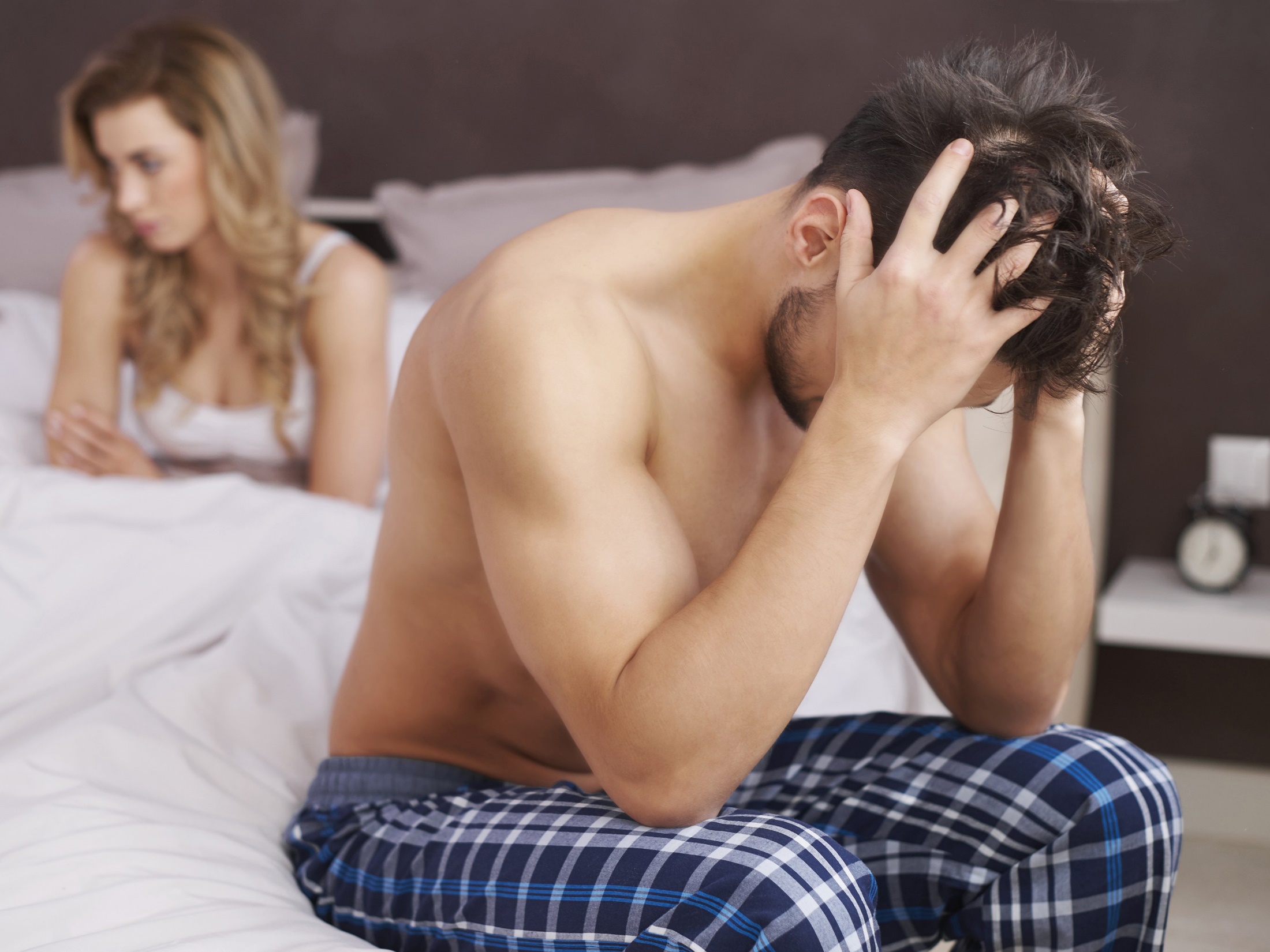 Realization
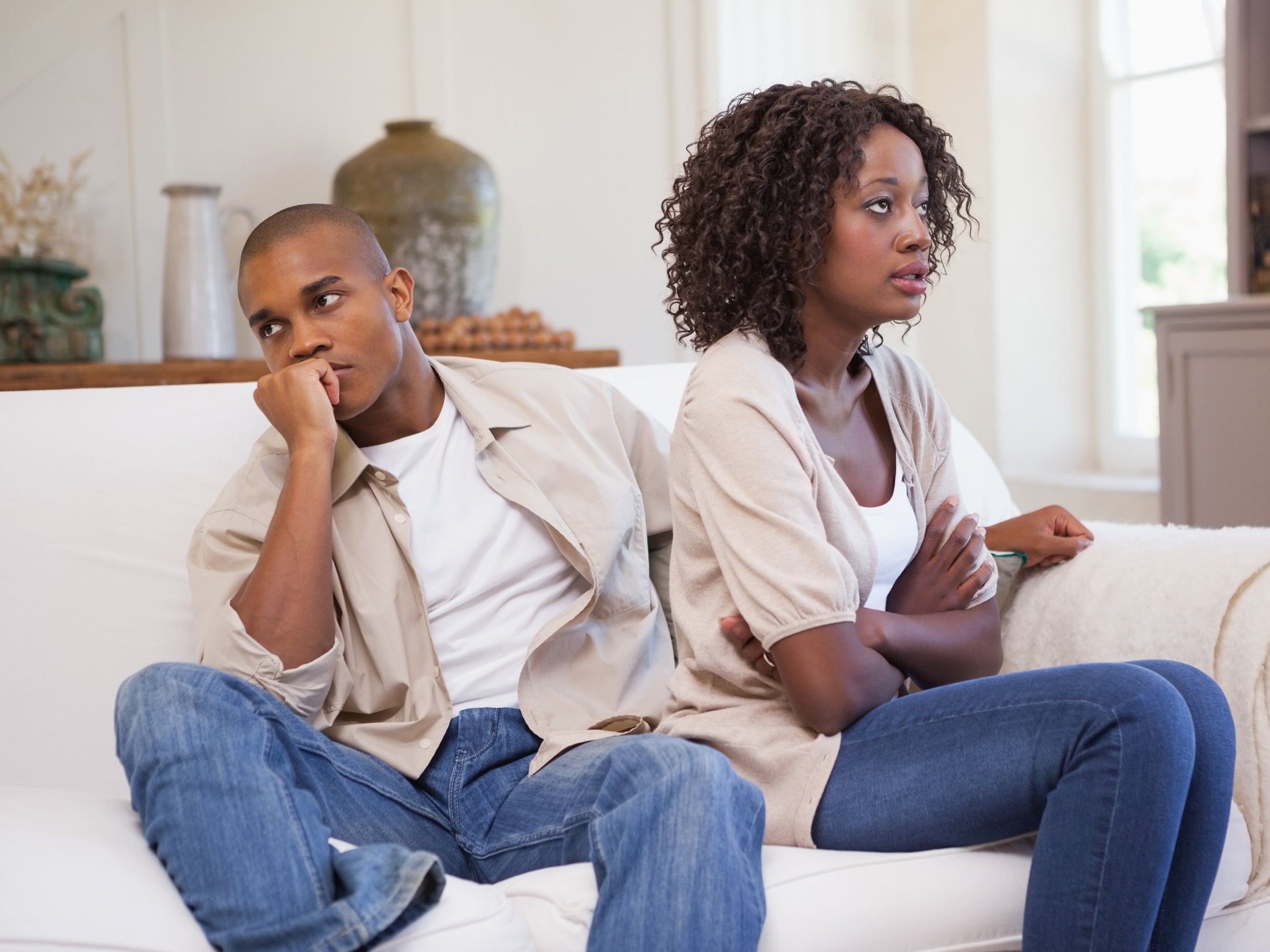 Rebellion
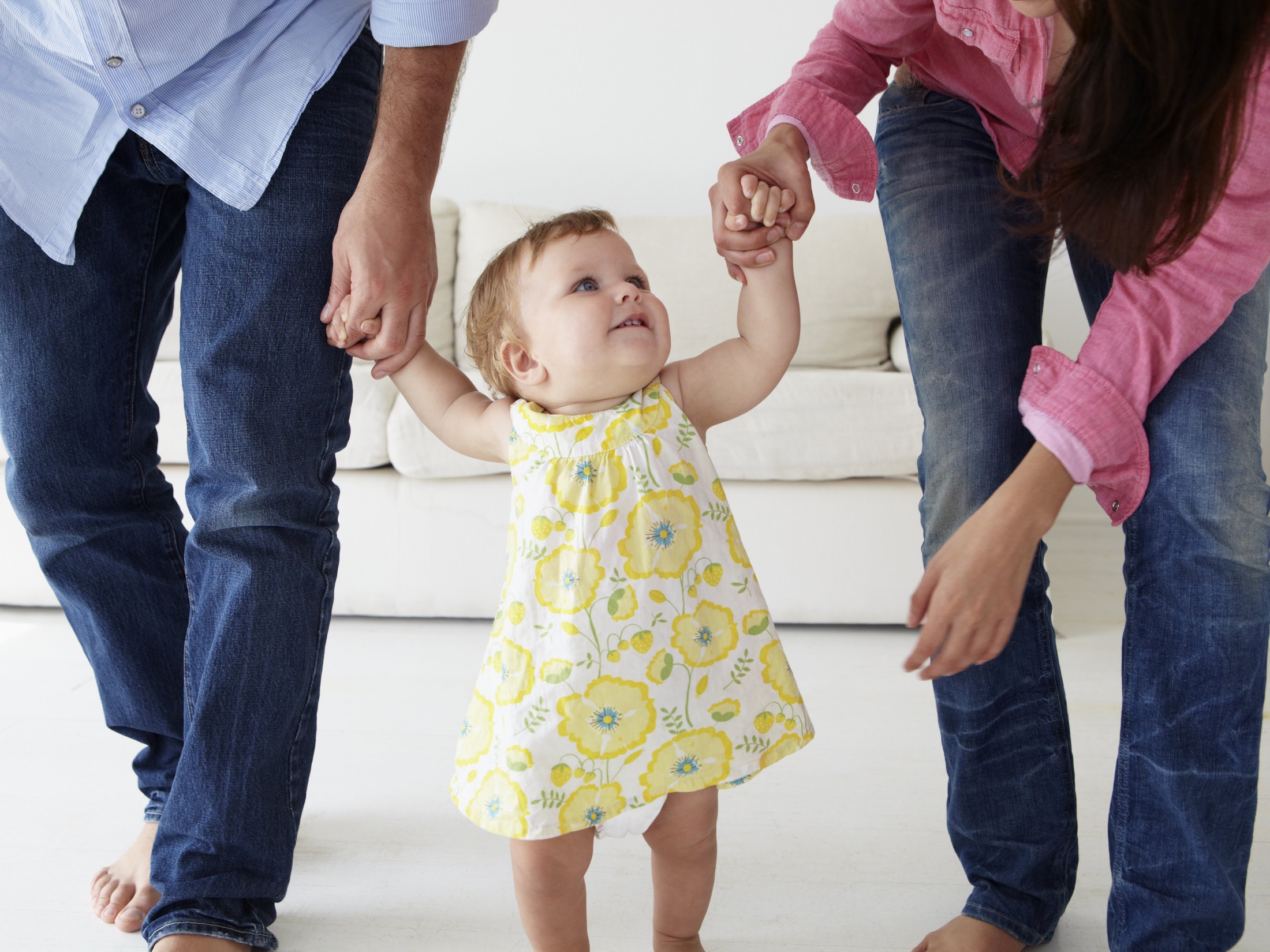 Cooperation
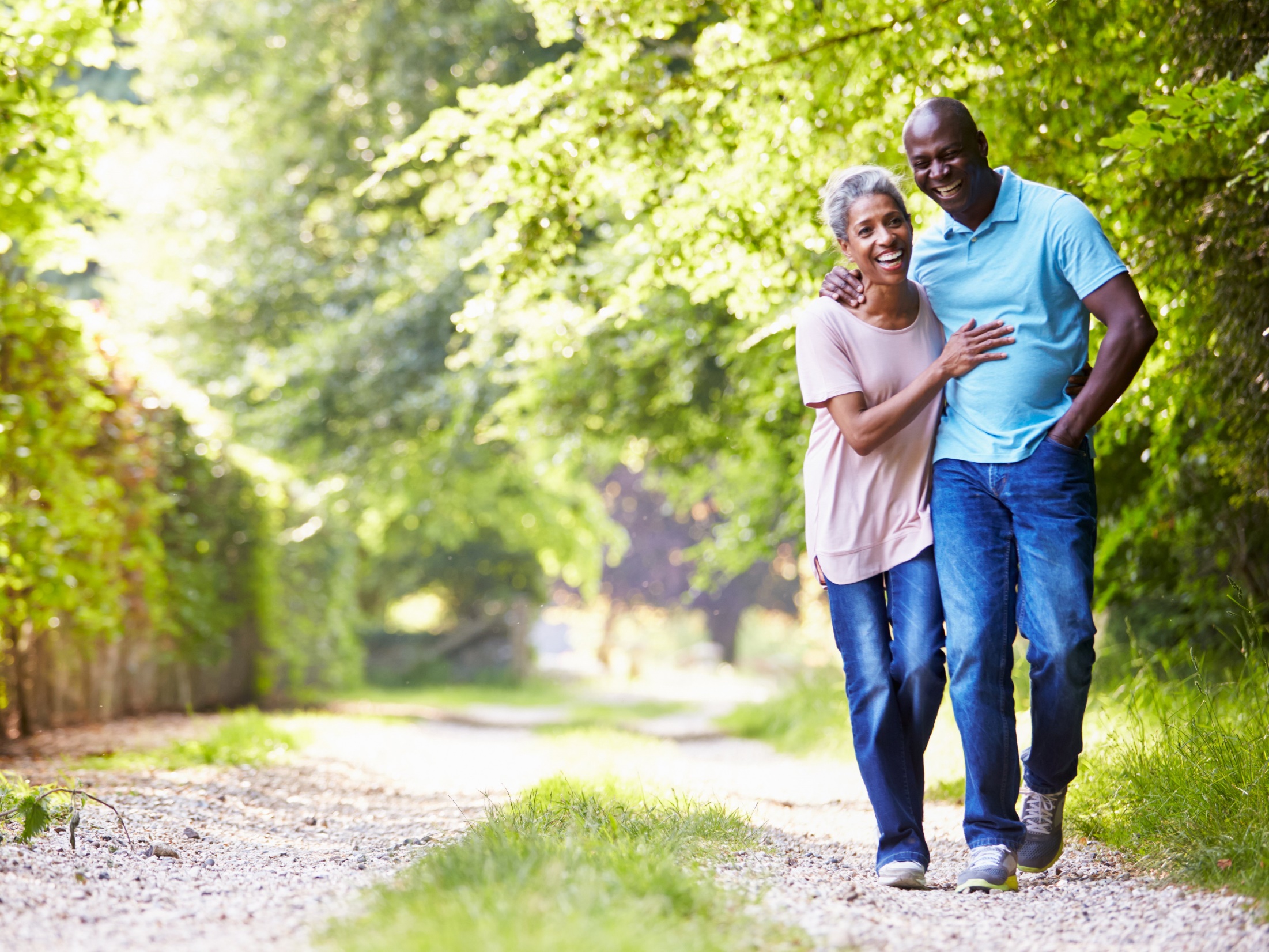 Reunion
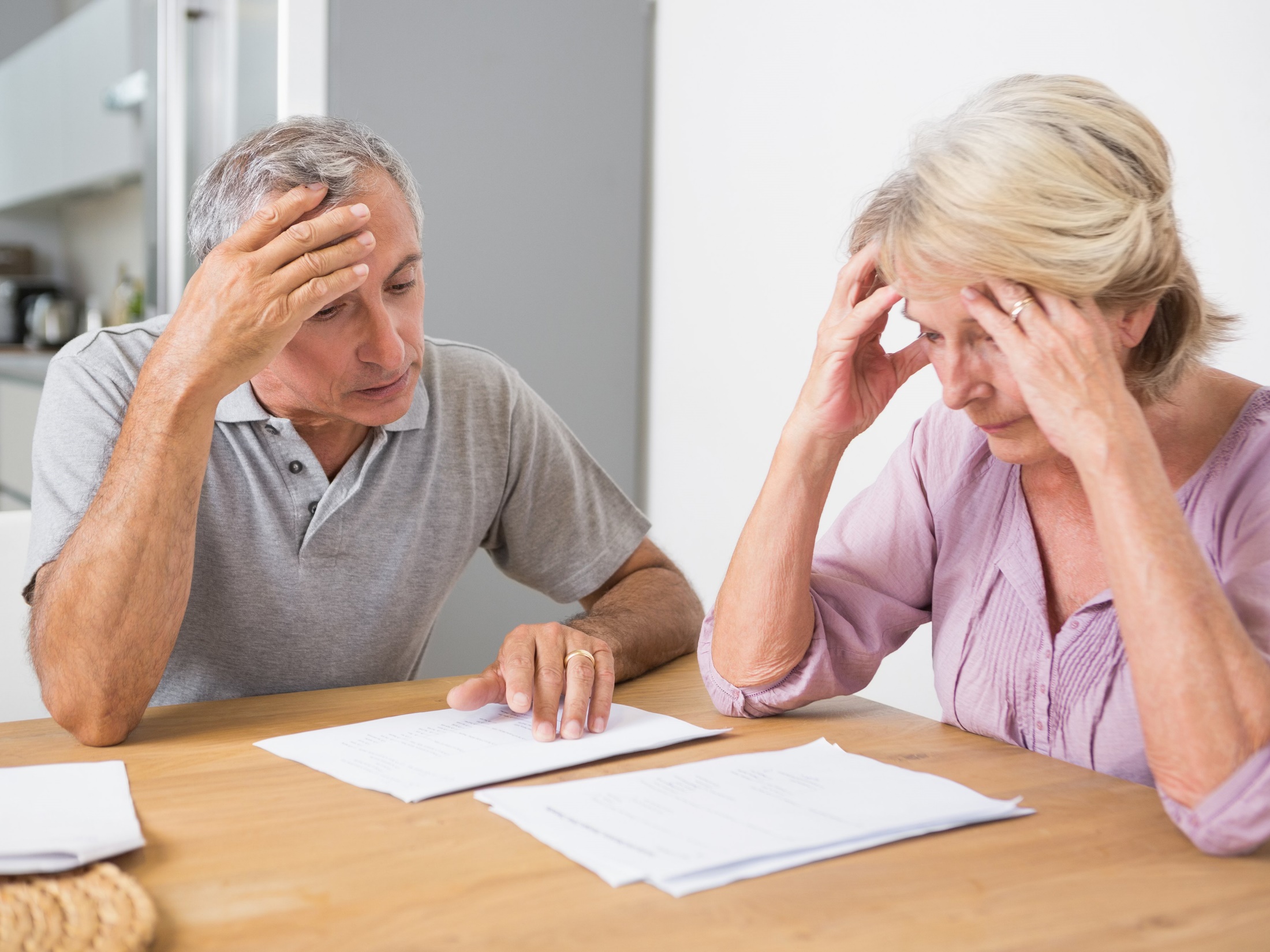 Struggles
Love Stages
Finances
Pregnancy
Injury
Satisfaction
Job Loss
Time
The Anatomy of Love
Passion
Friendship
Commitment
Passion:  “Motivational” Side
sensual
sexual
intense desire for physical
possessive
boarders on obsession
leads to extreme levels of 
    preoccupation
Passion
Intimacy:  “Emotional” Side
takes emotional risks
holds nothing back
total trust
honesty
sharing
communication
support
Intimacy
Commitment: “Cognitive” Side
secures the love when passion 
     burns low
personal unchanging commitment
bring longevity to love
is a major source of health 
    of one’s love
defines the “strength” of a marriage
Commitment
Romantic Love
Passion
Intimacy
Foolish Love
Passion
Commitment
Companionate Love
Intimacy
Commitment
Consummate Love
Passion
Intimacy
Commitment
How do couples make this journey successfully ?
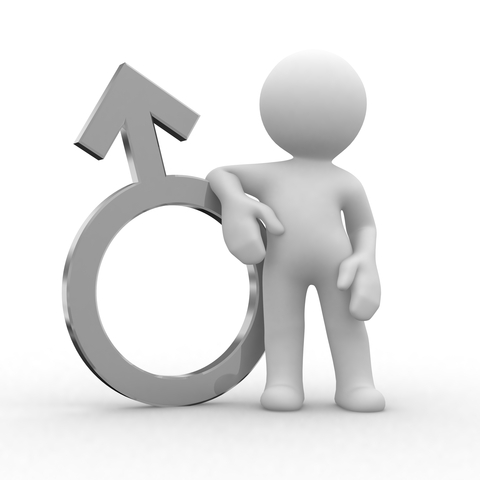 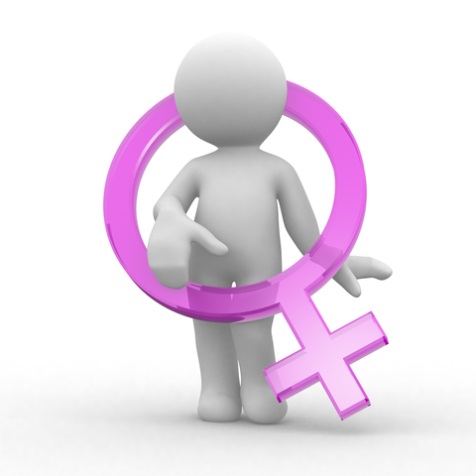 Play
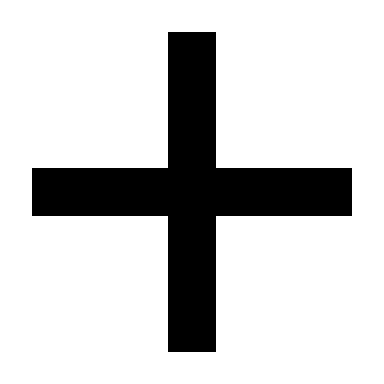 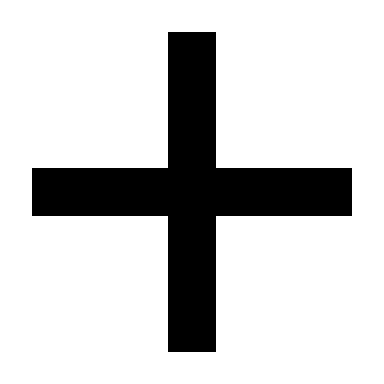 Hold
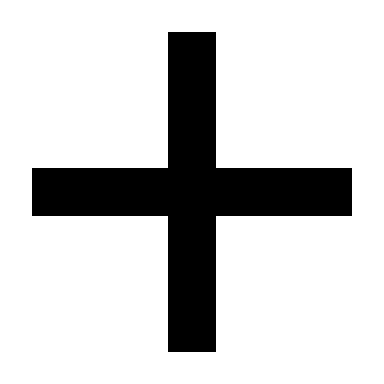 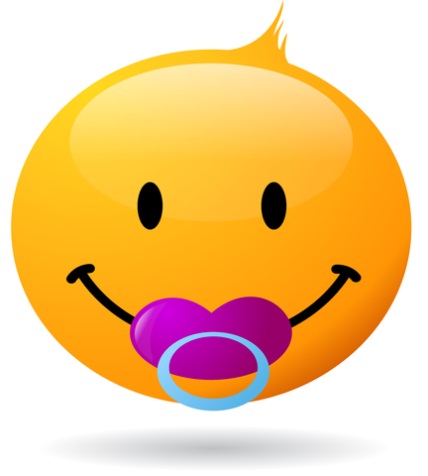 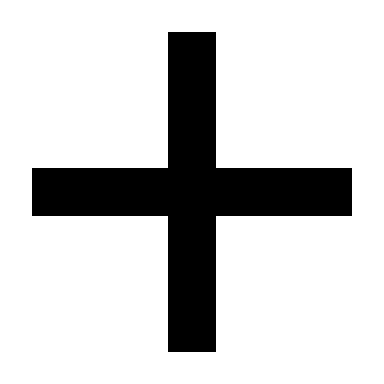 Nurture
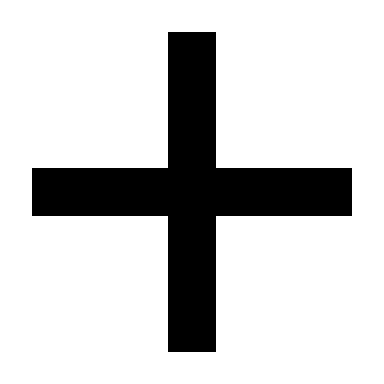 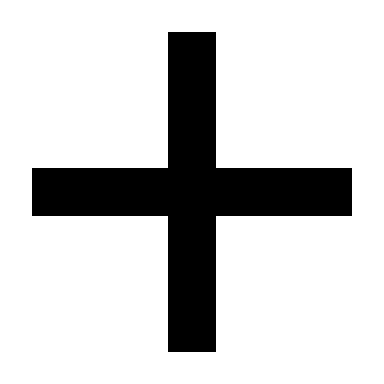 Talk
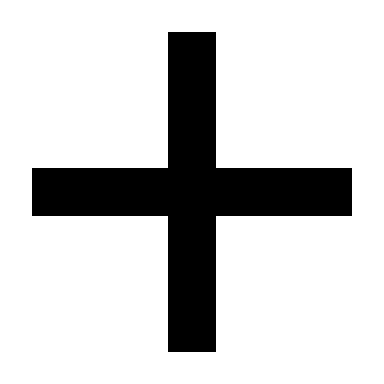 Time
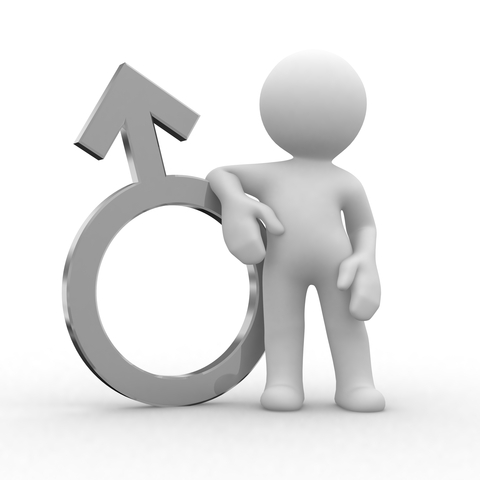 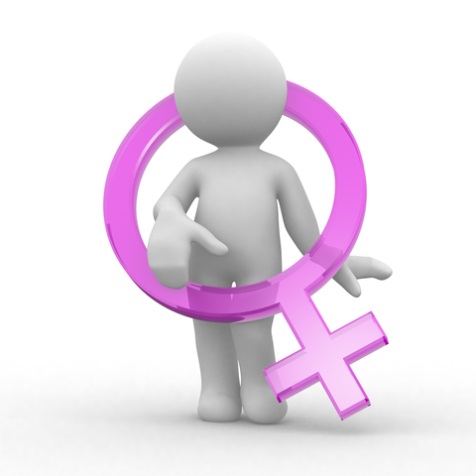 Play
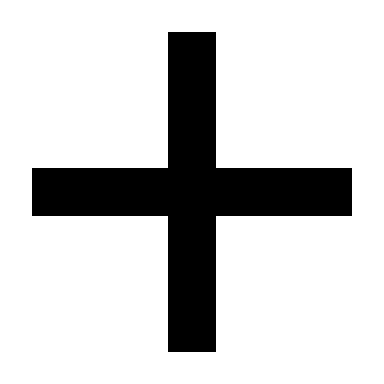 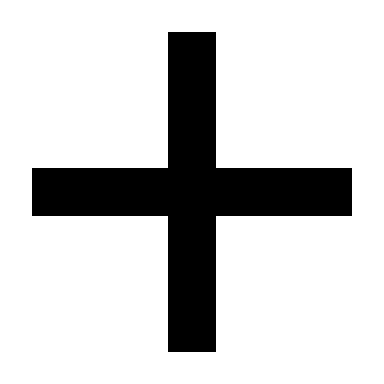 Hold
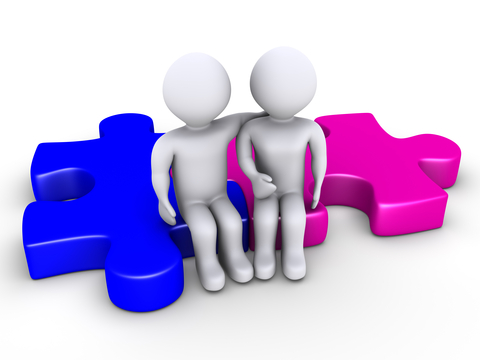 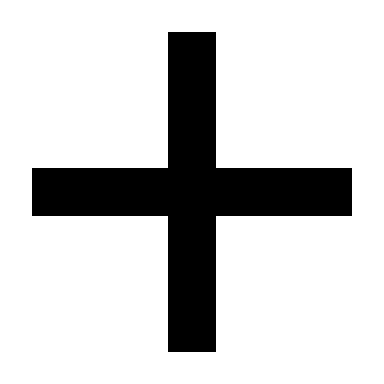 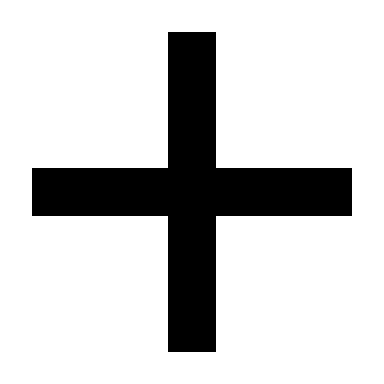 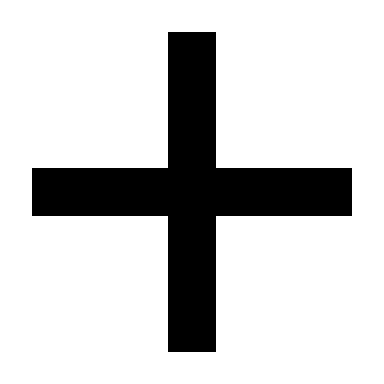 Nurture
Talk
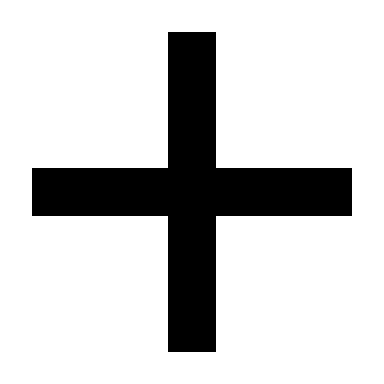 Time
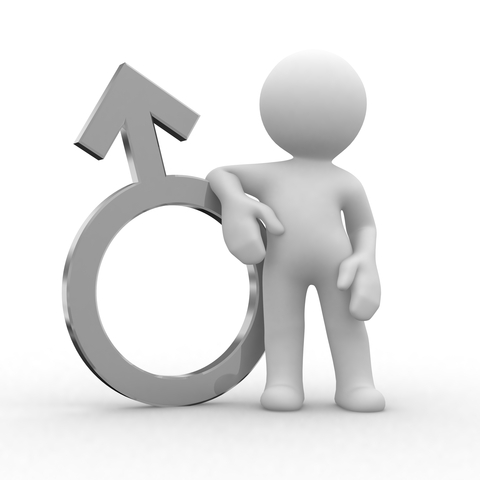 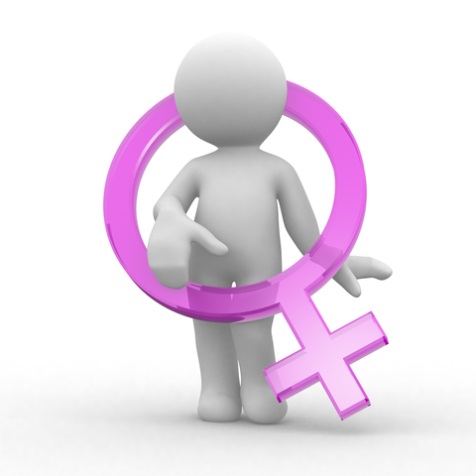 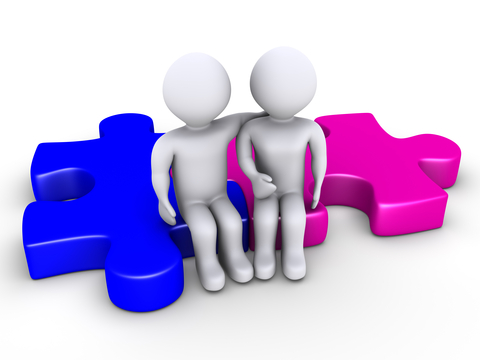 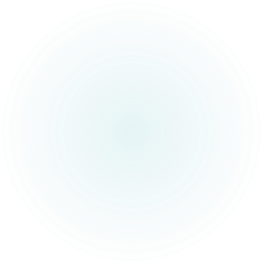 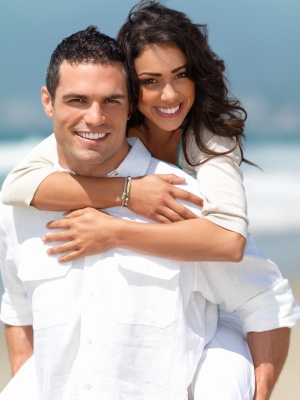 Friends First
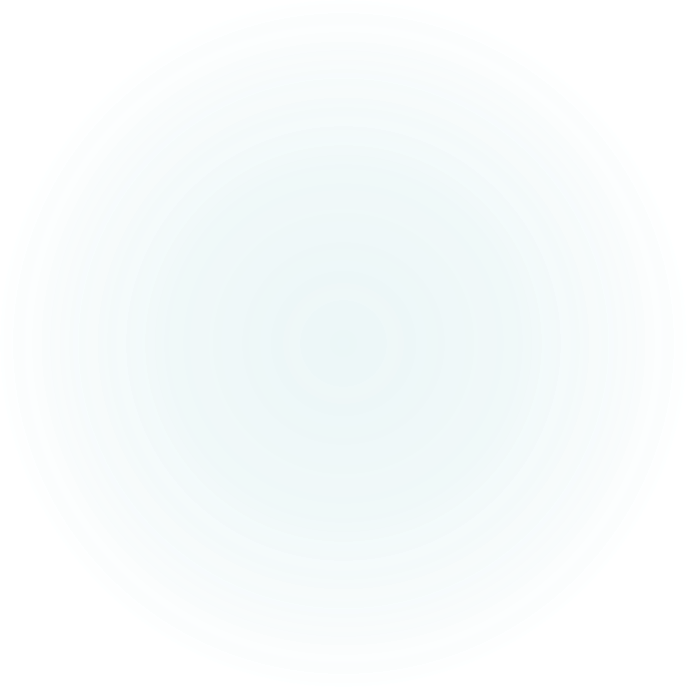 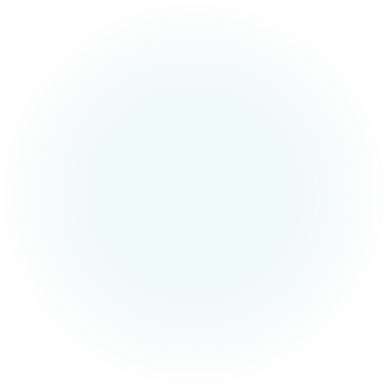 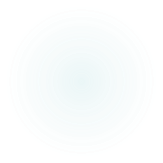 Strengths of Happy Couples verses Unhappy Couples Regarding Couple Closeness
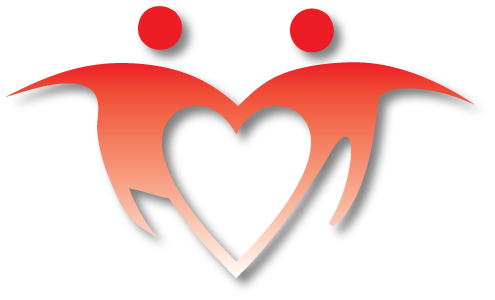 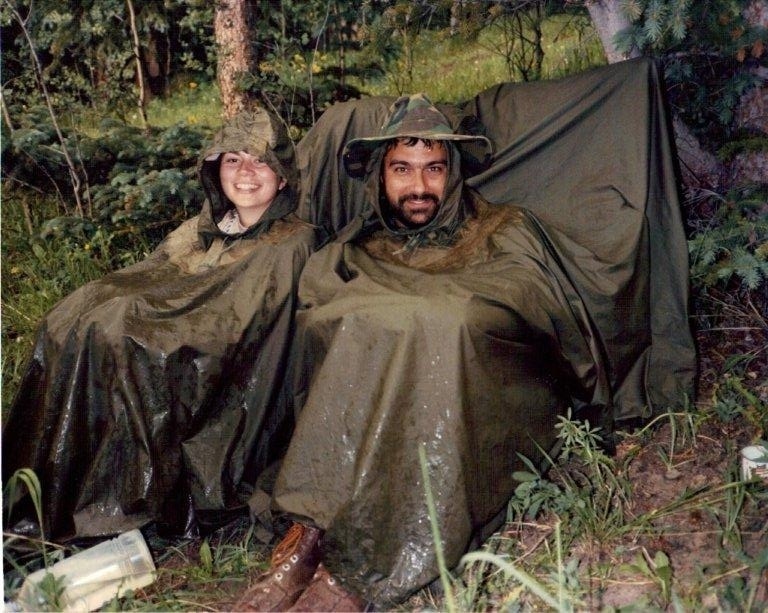 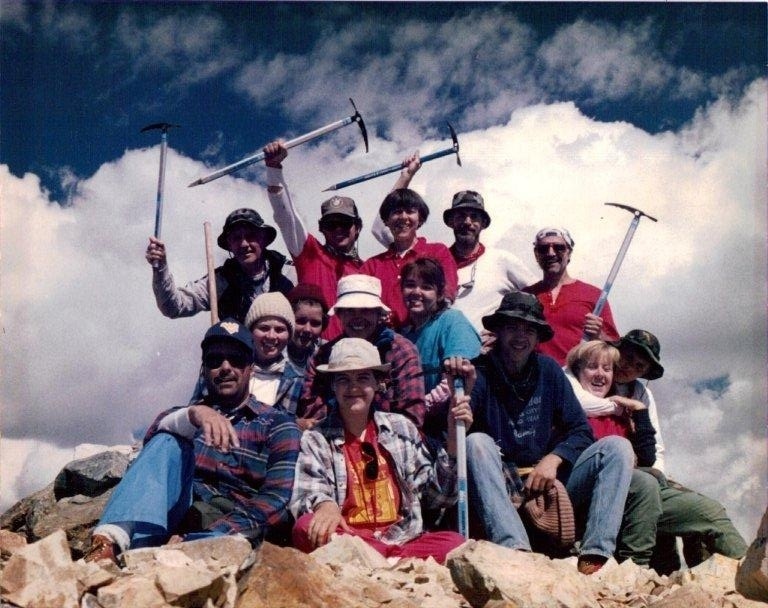 Tips for Marital Success
Friends First
Commit!
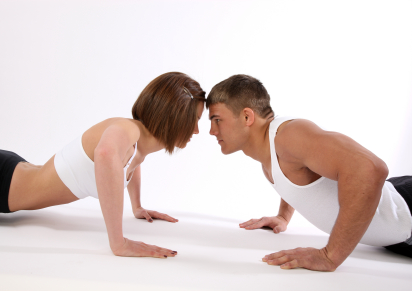 When You Say “I
Commitment #1- I’m committed to staying in the marriage
Commitment #2- I’m committed to make this the best relationship possible.
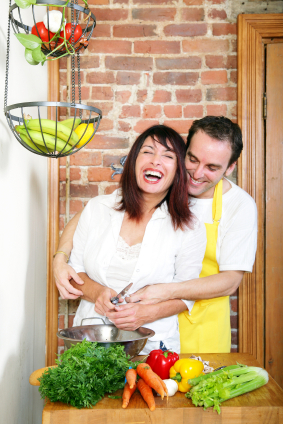 Colossians 3: 12 God has chosen you and made you his holy people. He loves you. So you should always clothe yourselves with mercy, kindness, humility, gentleness, and patience. 13 Bear with each other and forgive each other. If someone does wrong to you, forgive that person because the Lord forgave you. 14 Even more than all this, clothe yourself in love. Love is what holds you all together in perfect unity. 15 Let the peace that Christ gives control your thinking, because you were all called together in one body[d] to have peace. Always be thankful.
Proverbs 12:18
Careless words stab like a sword,    but wise words bring healing..

Colossians 3:8
 But now also put these things out of your life: anger, bad temper, doing or saying things to hurt others, and using evil words when you talk.
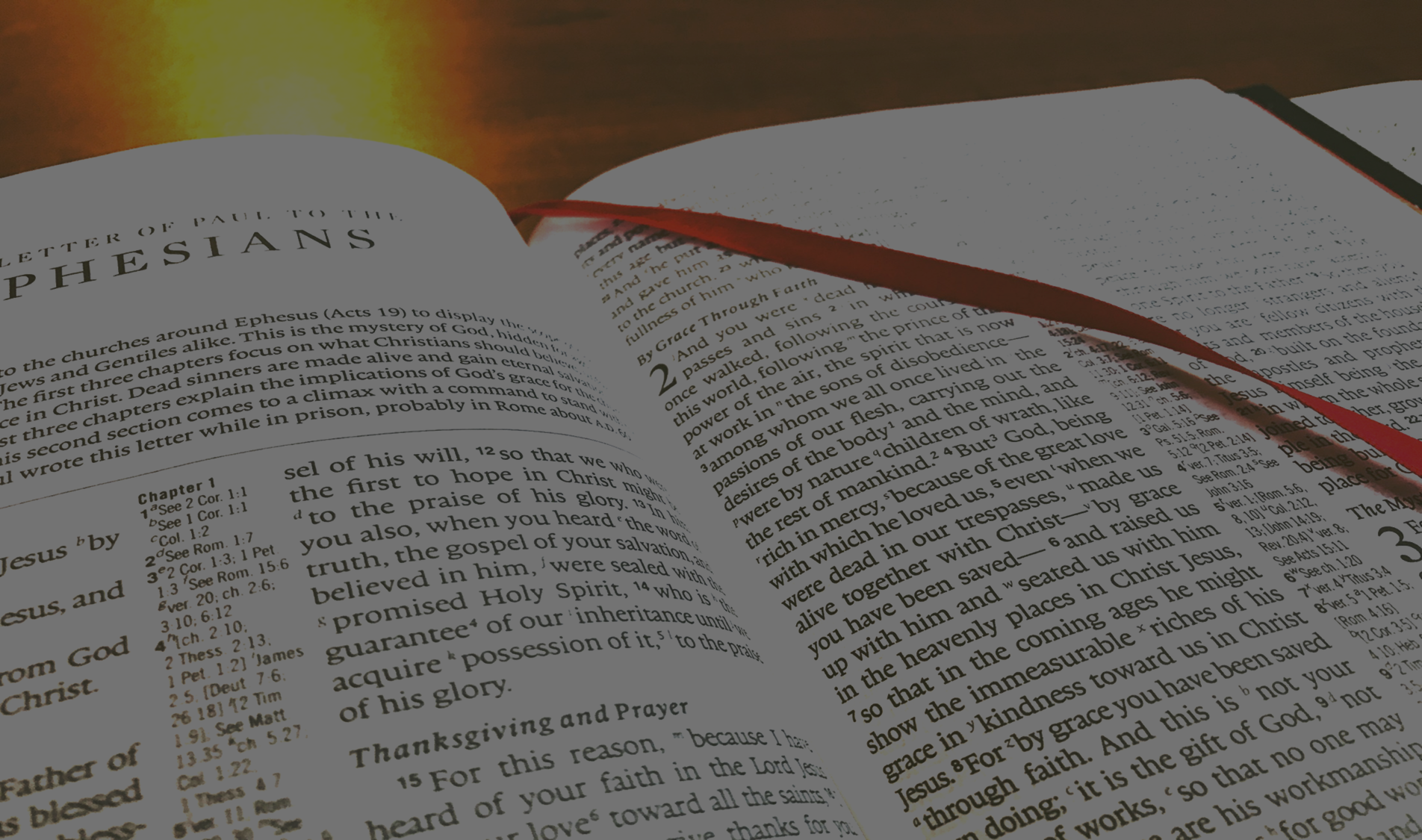 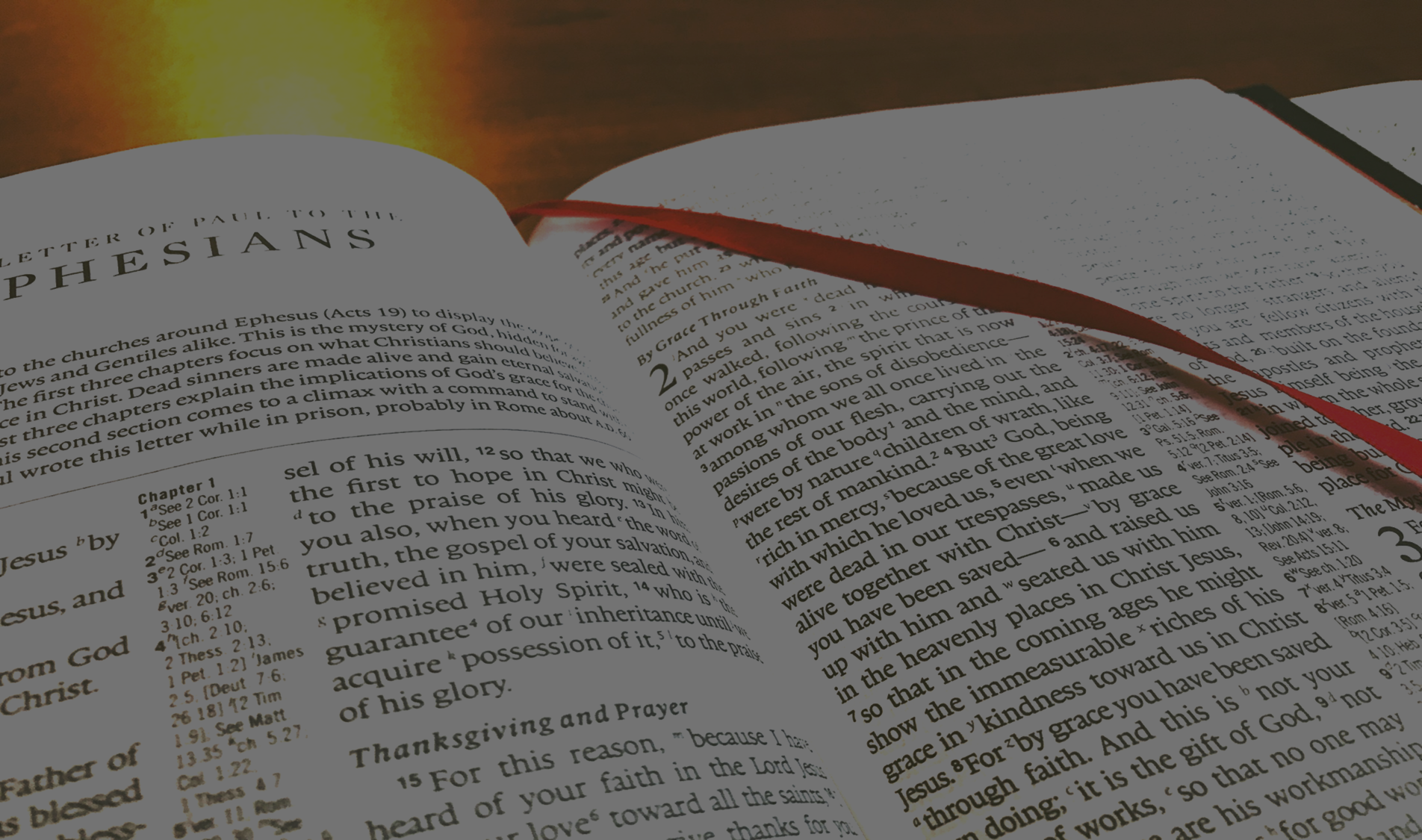 Ephesians 4:26-27  26 When you are angry, do not sin, and be sure to stop being angry before the end of the day. 27 Do not give the devil a way to defeat you
James 1:19   My dear brothers and sisters, always be willing to listen and slow to speak. Do not become angry easily,
What keeps these wonderful, life-giving behaviors from taking place on regular basis?
Break
4 Basic Ways of Behaving Badly
Blame
Shame Self
Control
Escape
What is the #1 Skill Needed for Successful Marriage?
Tips for Marital Success
Friends First
Commit!
Emotional Self-Regulations
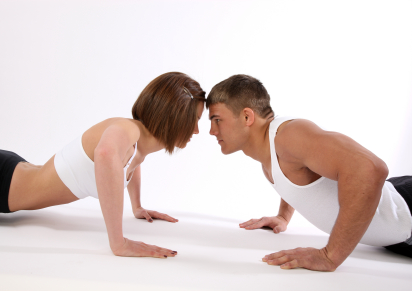 Galatians 5:22 But the Spirit produces the fruit of love, joy, peace, patience, kindness, goodness, faithfulness, 23 gentleness, self-control. There is no law that says these things are wrong. 24 Those who belong to Christ Jesus have crucified their own sinful selves. They have given up their old selfish feelings and the evil things they wanted to do. 25 We get our new life from the Spirit, so we should follow the Spirit. 26 We must not be proud or make trouble with each other or be jealous of each other.
2 Peter 1: 5 For this very reason, make every effort to add to your faith excellence, to excellence, knowledge; 6 to knowledge, self-control; to self-control, perseverance; to perseverance, godliness; 7 to godliness, brotherly affection; to brotherly affection, unselfish love. 8 For if these things are really yours and are continually increasing, they will keep you from becoming ineffective and unproductive in your pursuit of knowing our Lord Jesus Christ more intimately.
The Importance of Self-Control
Self-control is a big influence on the course of how people live and operate in life.  
When looking at the most important influences on issues like college students’ grades, research has shown:
 Self-control was the only measure among dozens of personality traits that had predictive power on grade-point average.
 Also holds true on SAT scores as well as the student’s IQ scores
Importance of Self-Control
Individuals who are better at self-control are better regarded by peers
 Are good at forming and maintaining secure relationships with others 
More empathetic with others  
They are more stable psychologically with less anxiety, depression and drinking problems and get less angry and aggressive (Baumeister & Tierney, 2011). 
.
Self-Regulation of emotions is THE most important predictor of unhappiness in relationships and resulting demise of those relationships
Why is self-control so difficult?
It does not come naturally.  It demands attention, ability and intentionality
It is NOT popular as a virtue.  We live in a society that considers emotions to reflect the “truest” part of ourselves.
What is the secret to Self-Control
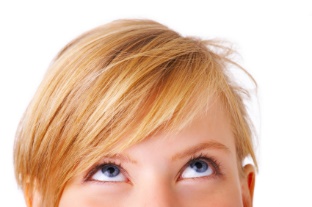 Or is there something deeper?
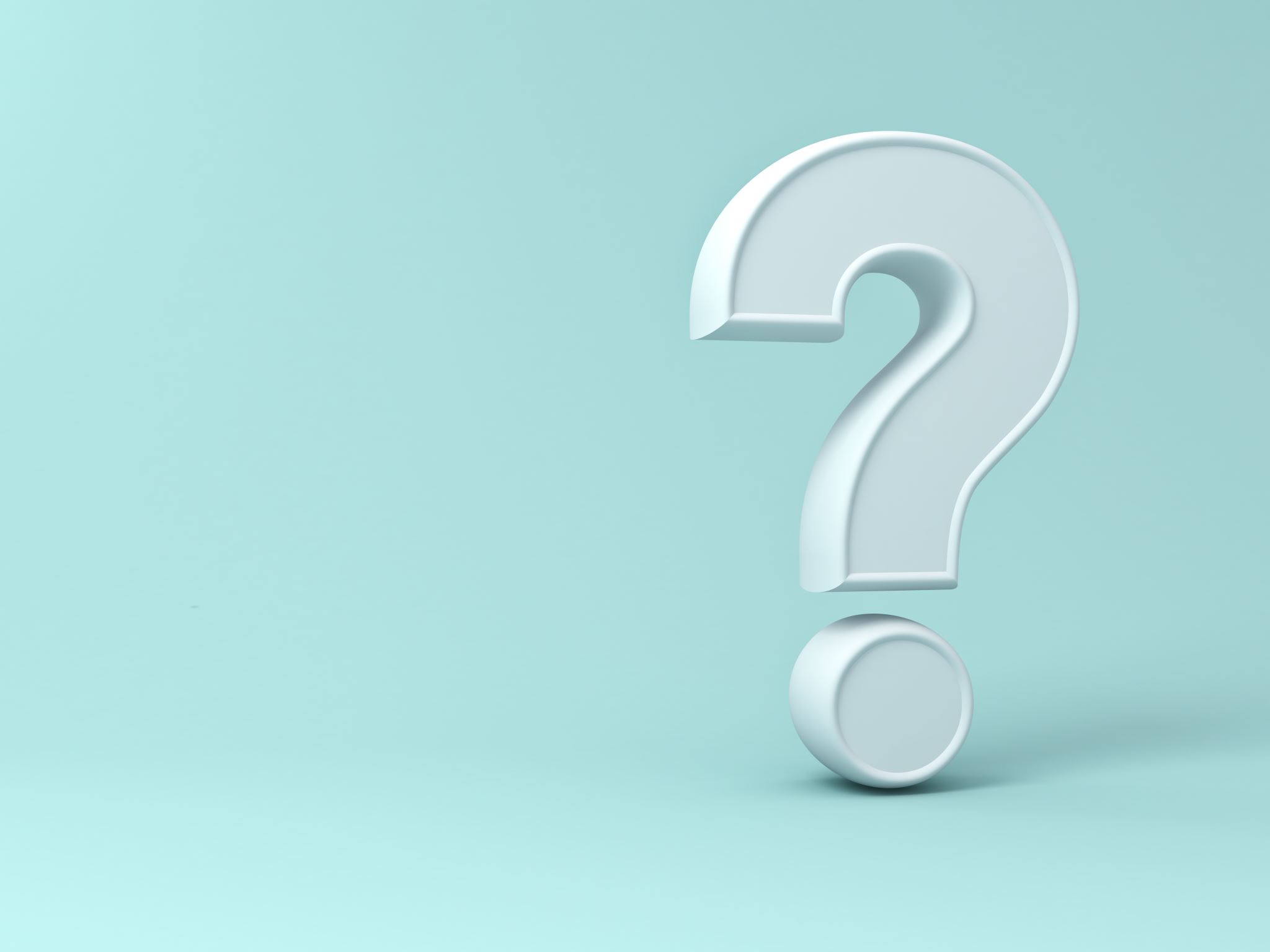 What gets in the way of doing what you know you should?
What keeps these wonderful, life-giving behaviors from taking place on regular basis?
When you don’t feel loved
When you don’t feel Safe
When it doesn’t feel Fair
This is when we REACT
Does it help to know where these come from?
YES!
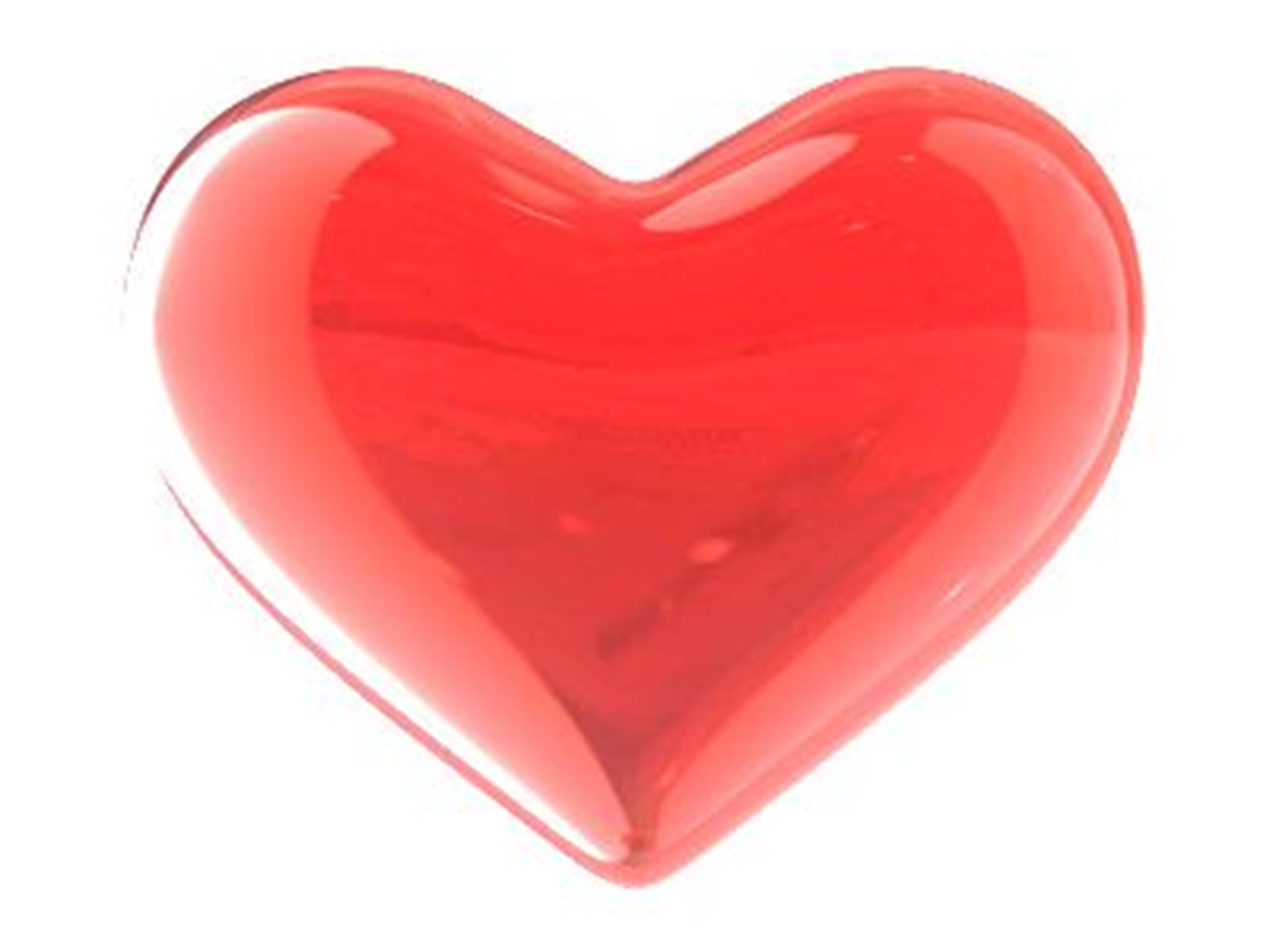 What messages of love and trust (safety) have you received growing up?
The Pain Cycle
Jim Feels controlled, weak, insignificant
Sue Copes:control, perfectionism, blame, stuff/avoid
Jim Copes:defensive, w/draw to avoid, independent
Sue Feels:  Alone, out of control,  not good enough
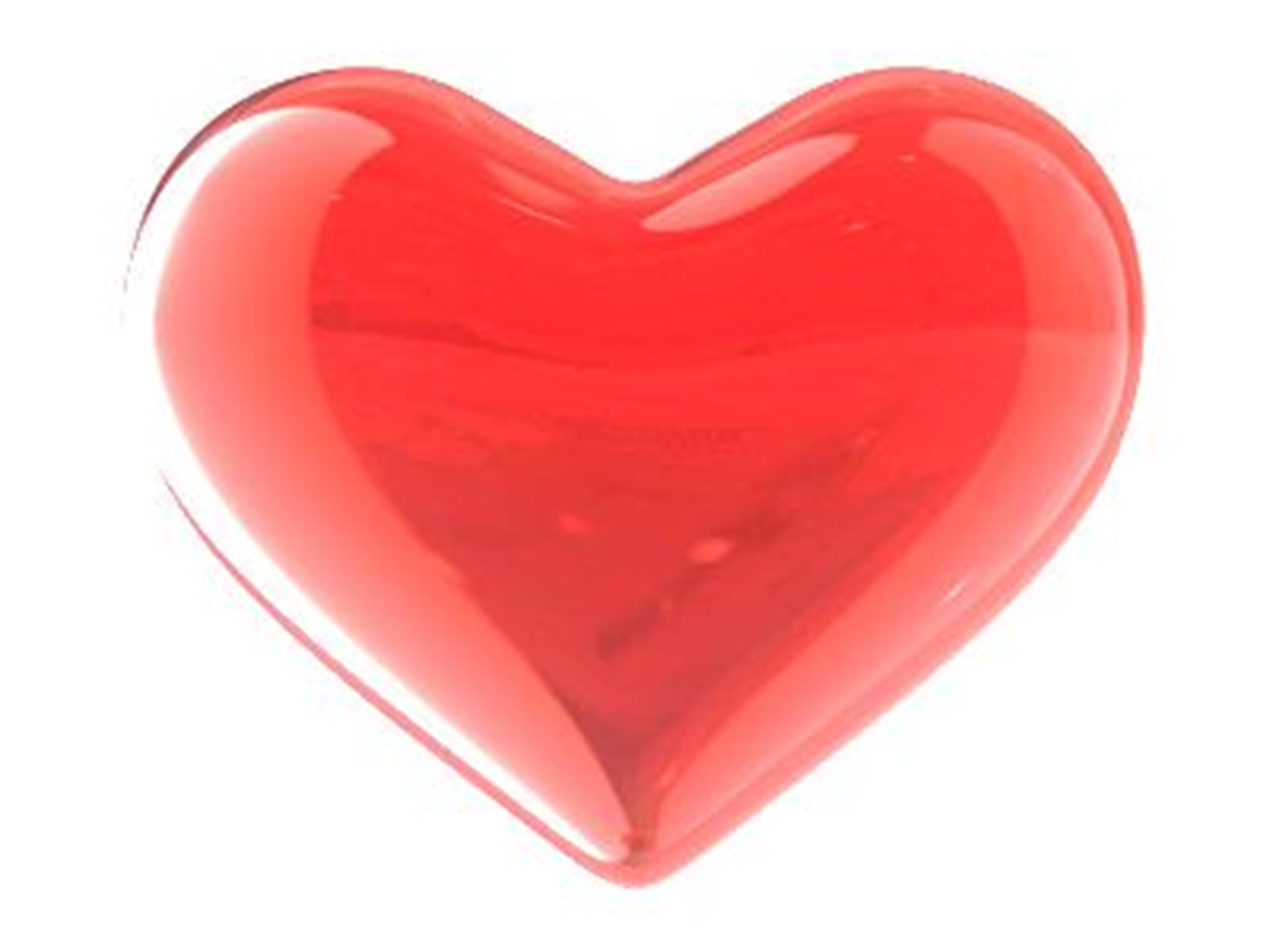 How do you think they influence your behavior now?
Break
Identity
Safety
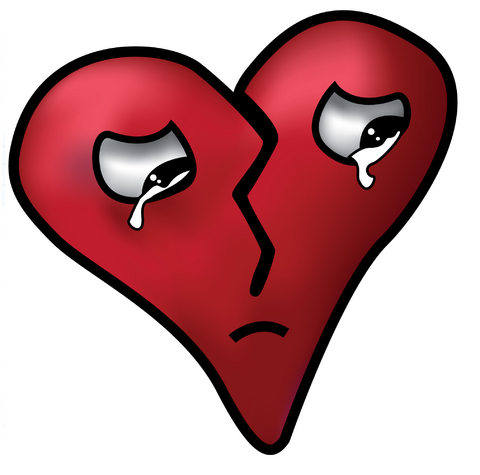 Love
Trust
Pain
Blame
Shame
Control
Escape
Psalm 139:23-24
Search me, God, and know my heart;    test me and know my anxious thoughts.24 See if there is any offensive way in me,    and lead me in the way everlasting.
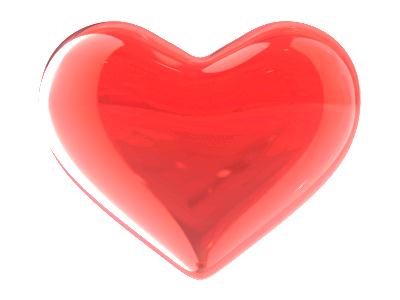 Proverbs 4:23
Above all else, guard your heart,    for everything you do flows from it.
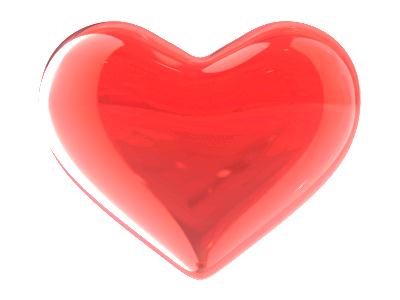 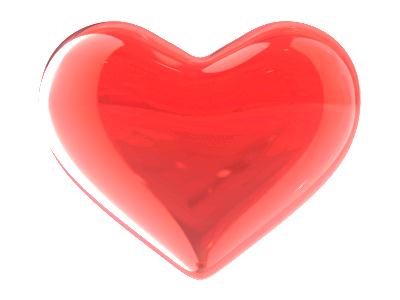 Matthew 15:19Amplified Bible (AMP)

For out of the heart come evil thoughts and plans, murders, adulteries, sexual immoralities, thefts, false testimonies, slanders (verbal abuse, irreverent speech, blaspheming).
Taking Off the Old & Putting on the New
Colossians 3 Since you were raised from the dead with Christ, aim at what is in heaven, where Christ is sitting at the right hand of God. 2 Think only about the things in heaven, not the things on earth. 3 Your old sinful self has died, and your new life is kept with Christ in God. 4 Christ is your[a]life, and when he comes again, you will share in his glory.5 So put all evil things out of your life: sexual sinning, doing evil, letting evil thoughts control you, wanting things that are evil, and greed. This is really serving a false god. 6 These things make God angry.[b] 7 In your past, evil life you also did these things.
8 But now also put these things out of your life: anger, bad temper, doing or saying things to hurt others, and using evil words when you talk. 9 Do not lie to each other. You have left your old sinful life and the things you did before. 10 You have begun to live the new life, in which you are being made new and are becoming like the One who made you. This new life brings you the true knowledge of God. 11 In the new life there is no difference between Greeks and Jews, those who are circumcised and those who are not circumcised, or people who are foreigners, or Scythians.[c] There is no difference between slaves and free people. But Christ is in all believers, and Christ is all that is important.
12 God has chosen you and made you his holy people. He loves you. So you should always clothe yourselves with mercy, kindness, humility, gentleness, and patience. 13 Bear with each other, and forgive each other. If someone does wrong to you, forgive that person because the Lord forgave you. 14 Even more than all this, clothe yourself in love. Love is what holds you all together in perfect unity. 15 Let the peace that Christ gives control your thinking, because you were all called together in one body[d] to have peace. Always be thankful.
Identifying Truth
Within yourself
Significant people in your life
Spiritual resources
Identity
Safety
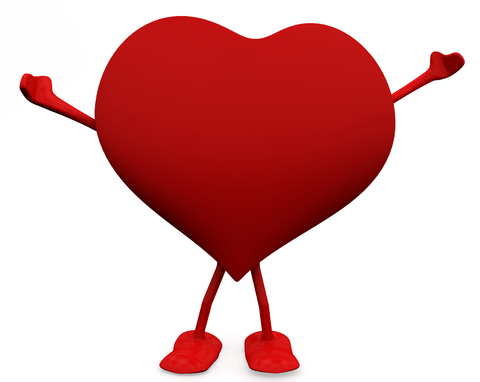 Love
Trust
Peace
Balance of Give & Take
Reliably Connect
Nurture
Self Value
The Pain Cycle
Jim Feels controlled, weak, insignificant
Sue Copes:control, perfectionism, blame, stuff/avoid
Jim Copes:defensive, w/draw to avoid, independent
Sue Feels:  Alone, out of control,  not good enough
The Peace Cycle
Jim's Truth:  Strong, Capable, Only Control Self
Sue’s Behavior: flexible, speak up, give self grace
Jim’s Behavior:  Engages, listens to understand, cooperates
Sue’s Truth:  loved, capable, accepted
Romans 12:1-2
Therefore, I urge you, brothers and sisters, in view of God’s mercy, to offer your bodies as a living sacrifice, holy and pleasing to God—this is your true and proper worship. 2 Do not conform to the pattern of this world, but be transformed by the renewing of your mind. Then you will be able to test and approve what God’s will is—his good, pleasing and perfect will.
II Corinthians 10:5
3 For though we live in the world, we do not wage war as the world does. 4 The weapons we fight with are not the weapons of the world. On the contrary, they have divine power to demolish strongholds. 5 We demolish arguments and every pretension that sets itself up against the knowledge of God, and we take captive every thought to make it obedient to Christ.
Philippians 4
4 Rejoice in the Lord always. I will say it again: Rejoice! 5 Let your gentleness be evident to all. The Lord is near. 6 Do not be anxious about anything, but in every situation, by prayer and petition, with thanksgiving, present your requests to God. 7 And the peace of God, which transcends all understanding, will guard your hearts and your minds in Christ Jesus.
8 Finally, brothers and sisters, whatever is true, whatever is noble, whatever is right, whatever is pure, whatever is lovely, whatever is admirable—if anything is excellent or praiseworthy—think about such things. 9 Whatever you have learned or received or heard from me, or seen in me—put it into practice. And the God of peace will be with you.
Break
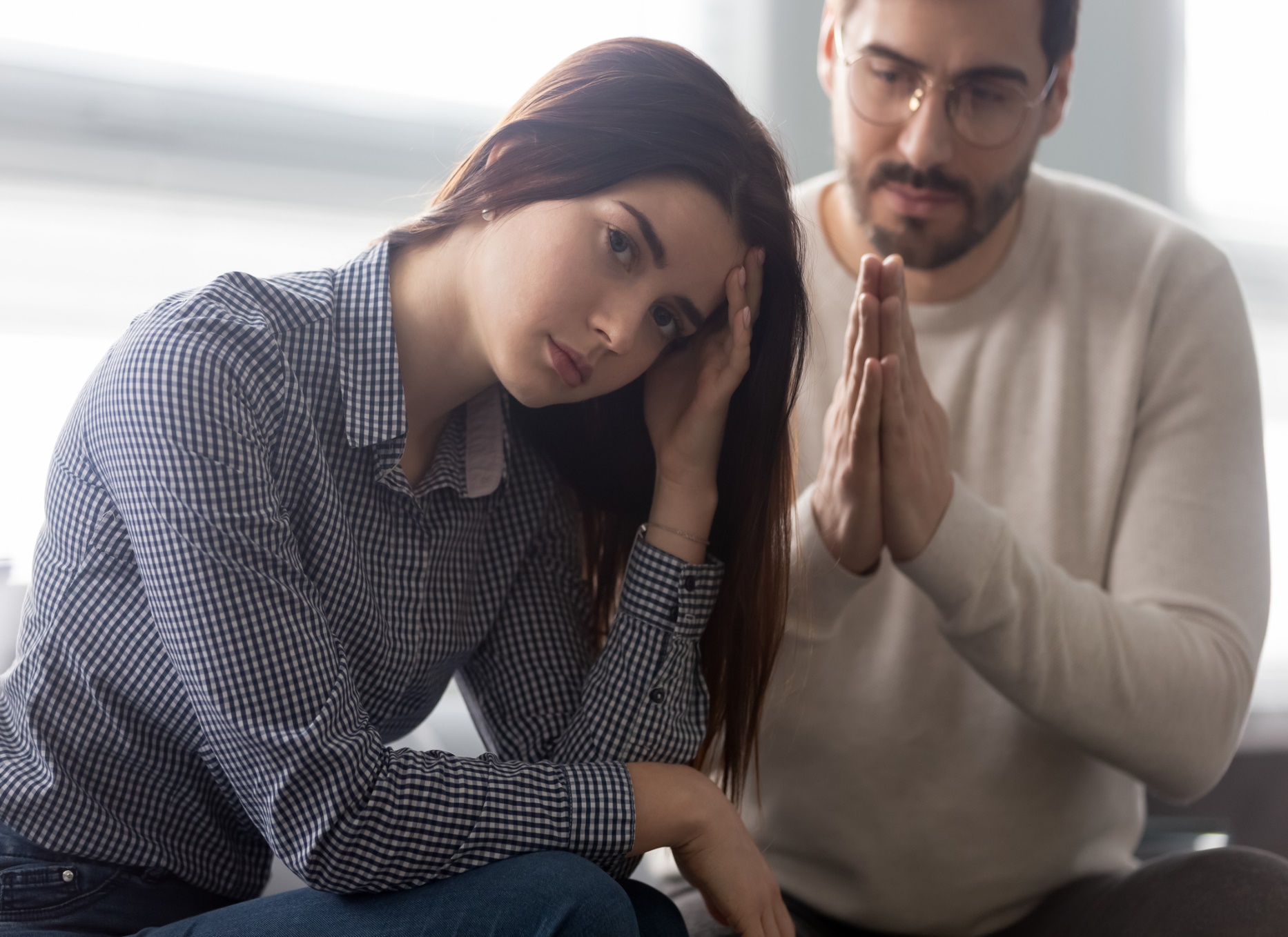 Stations of Forgiveness
Insight
Understanding
Opportunities for Compensation
Overt Apology
Five Obstacles to Marriage Counseling
Domestic violence
Active affair
Active addiction
Severe psychological disorder
“T” Trauma
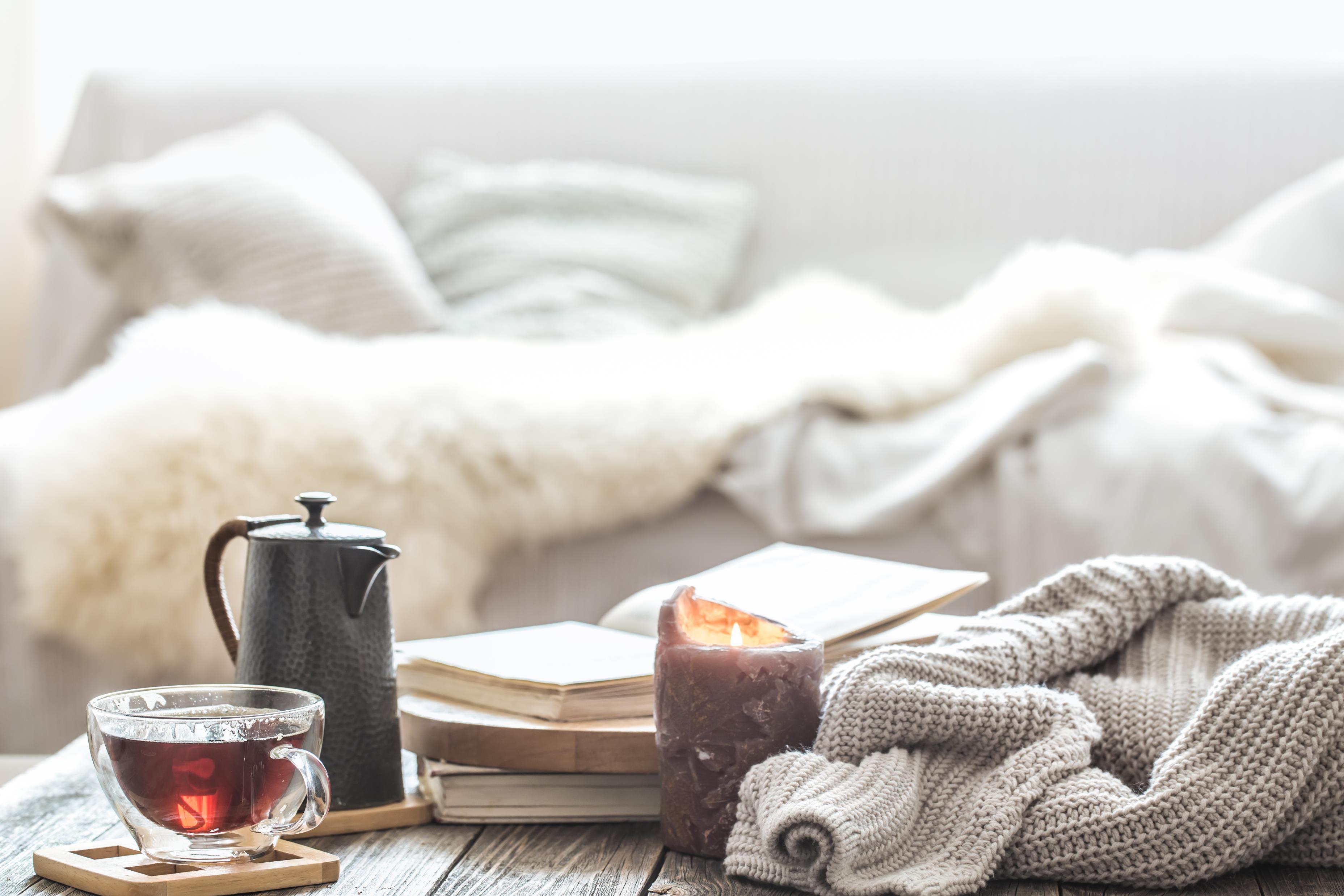 Thank You!
Presented by: Wib Newton              
 wib@newhoperesources.com  (806)350-5862  www.newhoperesources.com